Kernel Methods for Global Sensitivity Analysis (GSA)
John Barr and Herschel Rabitz
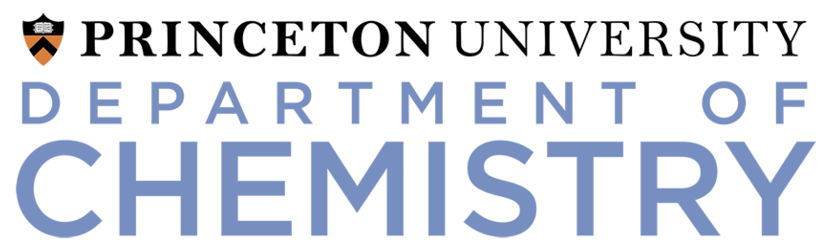 SAMO March 2022, Florida State University
Overview:
Main Point: Discuss Kernel methods are a “generalized” approach to GSA
Motivation: What do we mean by generalized?

Kernel method: How does it work and what properties make it generalized.

Conclusions and future directions
J. Barr						SAMO 2022					           1/10
Goals:
Develop GSA Methods that with wide-application; proposed methods should be…

1) Goal-oriented.
There are a lot of approaches to GSA, which is best?
Is the method tunable to the objective of the analysis?


2) Viable for complex systems.
Can the method handle different types of data? (Functional, non-numeric, etc.)
Does the method remain viable for high-dimensional settings?
J. Barr						SAMO 2022					           2/10
Kernel Approach
J. Barr						SAMO 2022					           3/10
The Strategy
Hk
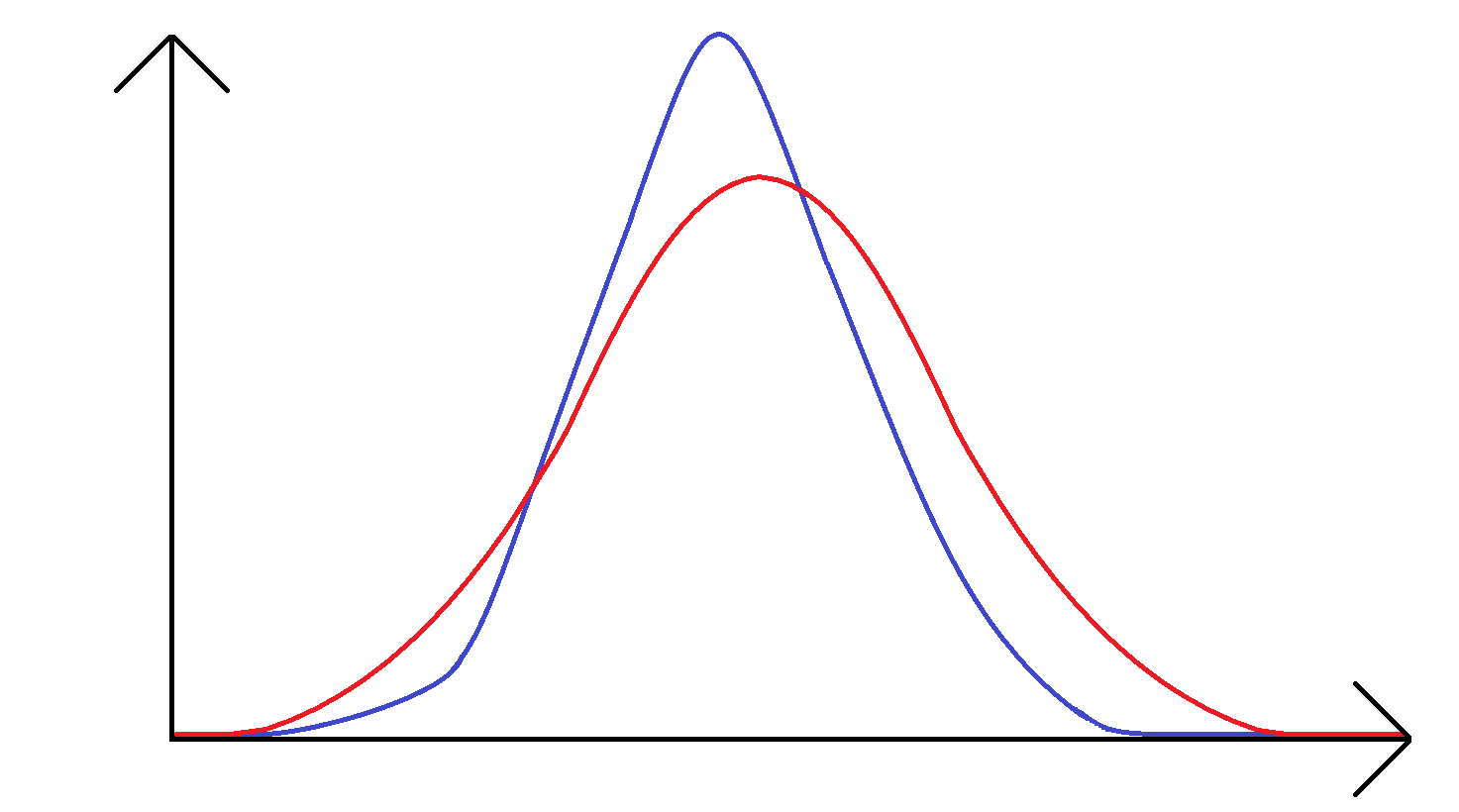 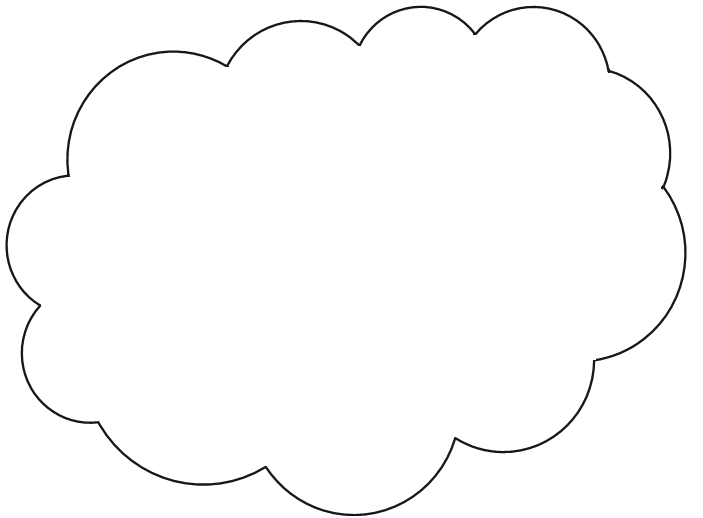 [2] Gretton et. al., 2006.
J. Barr						SAMO 2022					           4/10
The Strategy
Hk
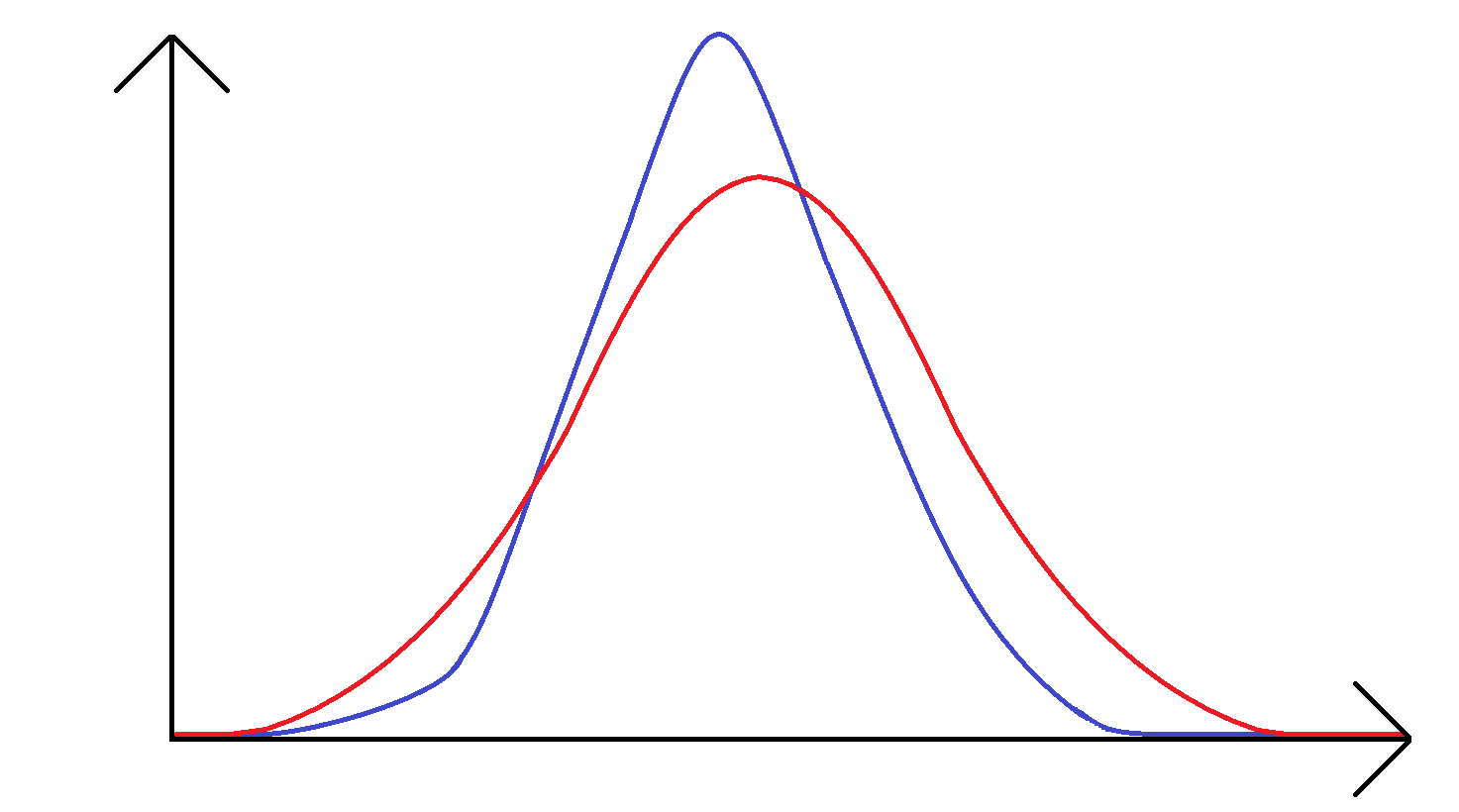 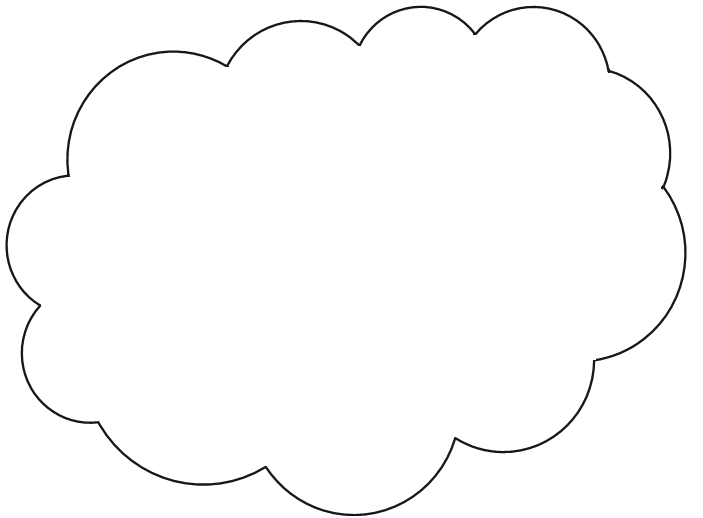 MMD
[2] Gretton et. al., 2006.
J. Barr						SAMO 2022					           4/10
Calculation
J. Barr						SAMO 2022					           5/10
βk -Indicators
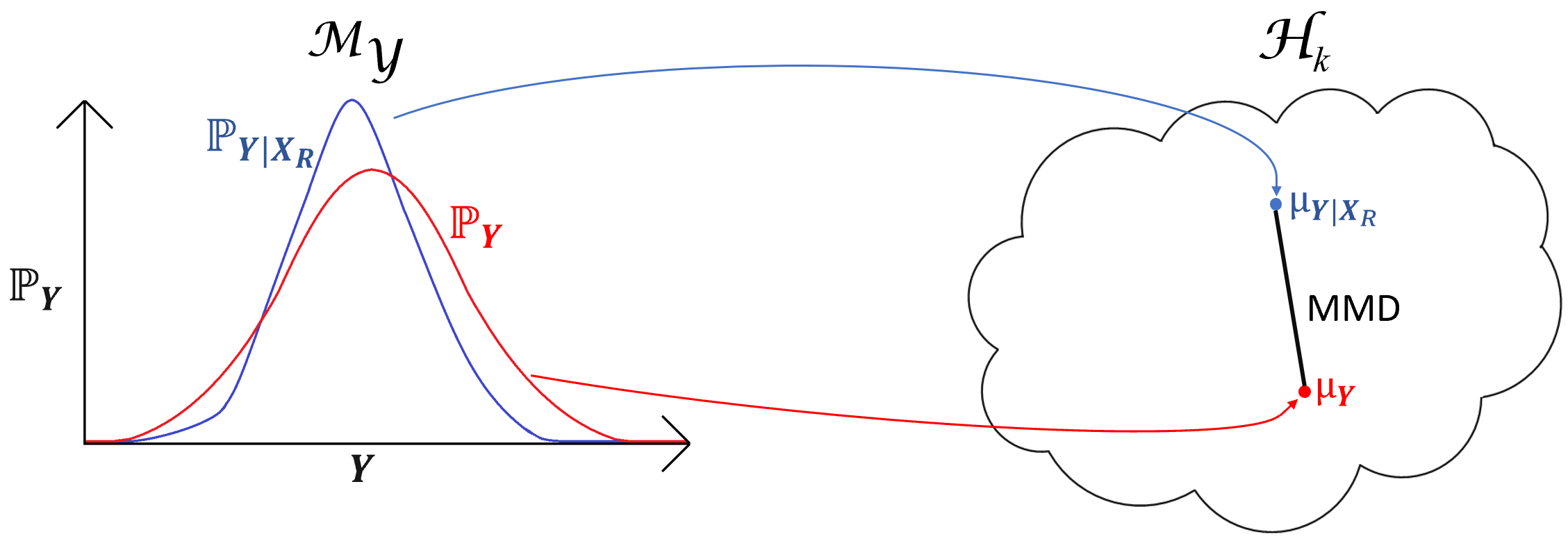 J. Barr						SAMO 2022					           6/10
Example: Toy Problem
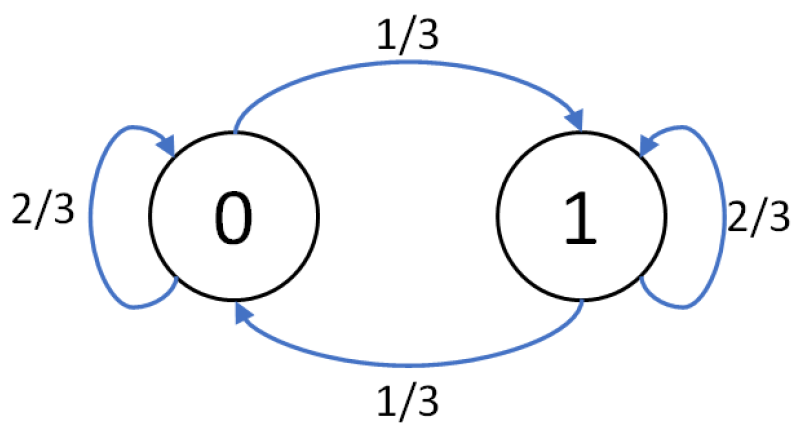 Input Generation: Strings randomly generated as a Markov chain
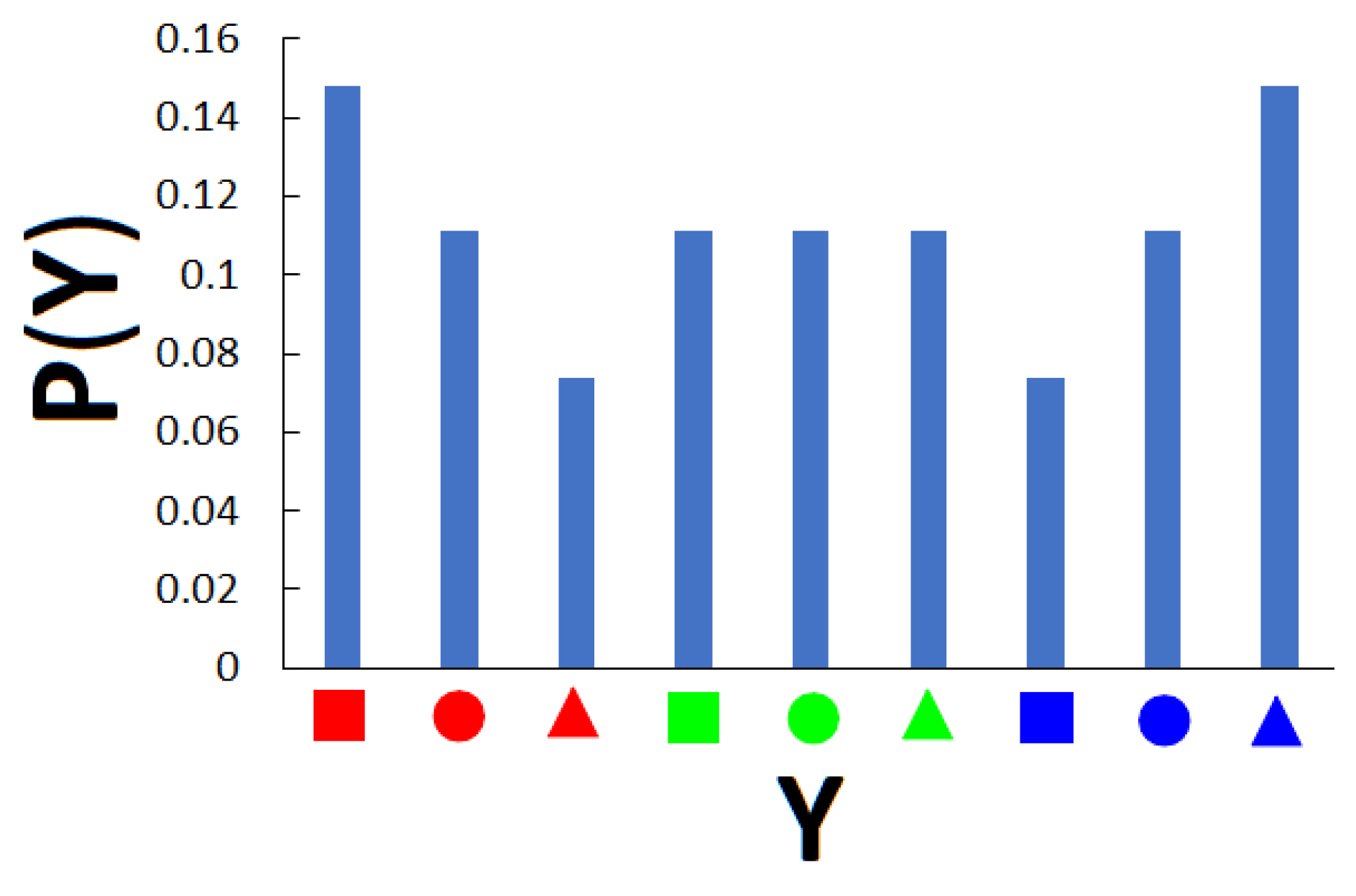 X1
X2
X3 
X4
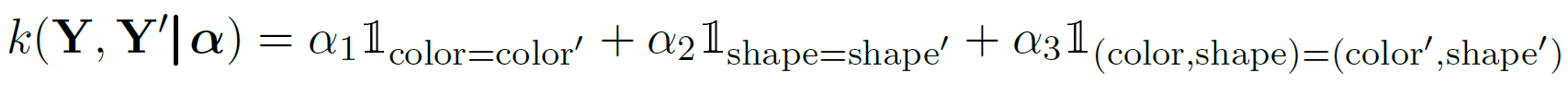 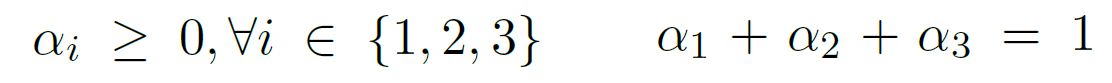 [1] Barr, John, and Herschel Rabitz. "A Generalized Kernel Method for Global Sensitivity Analysis." SIAM/ASA JUQ (2022)
J. Barr						SAMO 2022					           7/10
Handling Complexity
Minimal assumptions: Works for different data types!
The output domain is non-empty and a kernel function exists
Implicit assumption: Input space is a regular conditional probability space
Input complexity? 
Algorithmic Question
[2] Gretton et. al., 2006.
[4] Da Veiga et. al. 2016.
[3] Borgonovo et. al. 2016.
J. Barr						SAMO 2022					           8/10
Conclusions
Kernel methods are goal oriented.†





2) Kernel methods are computationally feasible for more complex systems.†


3) Kernel methods are viable for non-scalar systems.


†Initial Success, but on-going research areas in kernel GSA
Goal  Kernel
Kernel  Goal
J. Barr						SAMO 2022					           9/10
References:
[1] Barr, John, and Herschel Rabitz. "A Generalized Kernel Method for Global Sensitivity Analysis." SIAM/ASA Journal on Uncertainty Quantification 10.1 (2022): 27-54.

[2] Gretton, A., Borgwardt, K., Rasch, M., Schölkopf, B., & Smola, A. "A kernel method for the two-sample-problem." Advances in neural information processing systems 19 (2006).

[3] Borgonovo, Emanuele, Gordon B. Hazen, and Elmar Plischke. "A common rationale for global sensitivity measures and their estimation." Risk Analysis 36.10 (2016): 1871-1895.

[4] Da Veiga, Sébastien. "Kernel-based ANOVA decomposition and Shapley effects--Application to global sensitivity analysis." arXiv preprint arXiv:2101.05487 (2021).
J. Barr						SAMO 2022					         10/10
Reference Slide: Hyperparameter
Ishigami test-case:
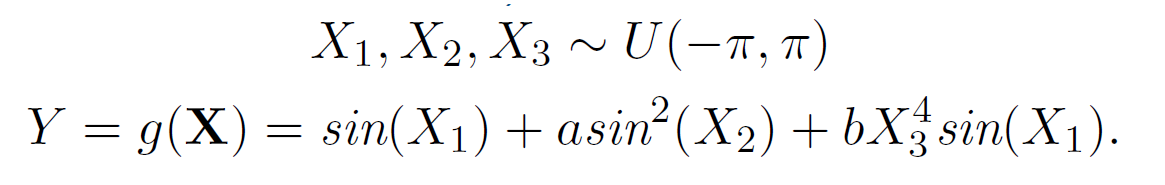 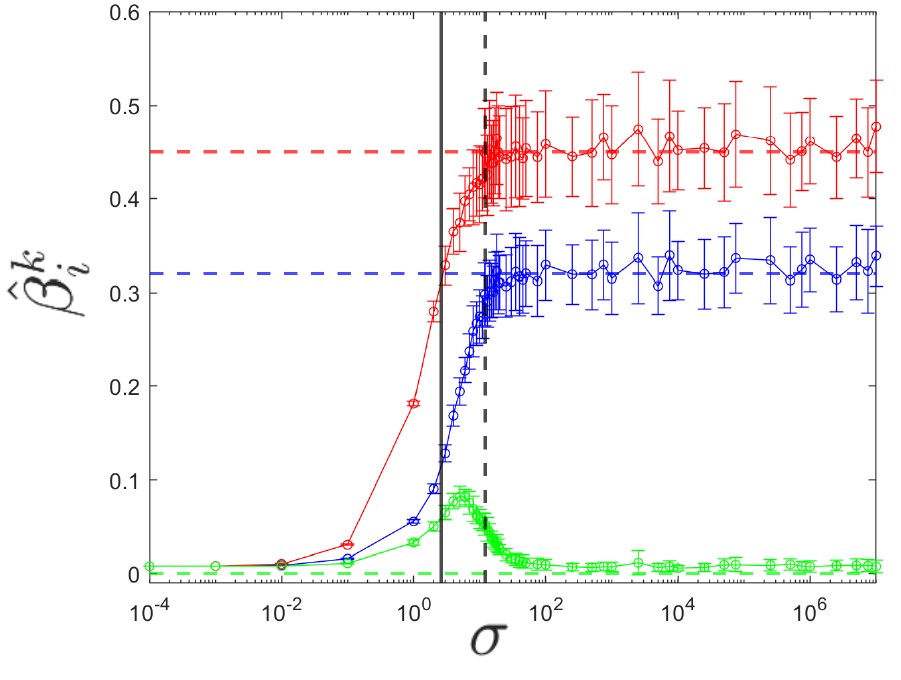 X2
X1
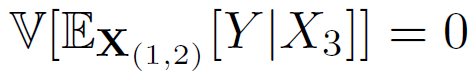 X3
Heuristic: 
Solid = median distance between points of the output sample.
Dash = Square root of variance
Handling Complexity: Input Complexity
Requires conditional sampling, a lot of simulation calls [1,4].
Works from a given unconditional data set, 
but scales poorly for higher-order indices [1].
Works from a given unconditional data set, 
and avoids curse-of-dimensionality [4].
Future Direction: An on-going area of research, but there has been some promising results.
[1] Barr et. al.; [4] Da Veiga.